Unit 3 – Deliver a Health Improvement Message
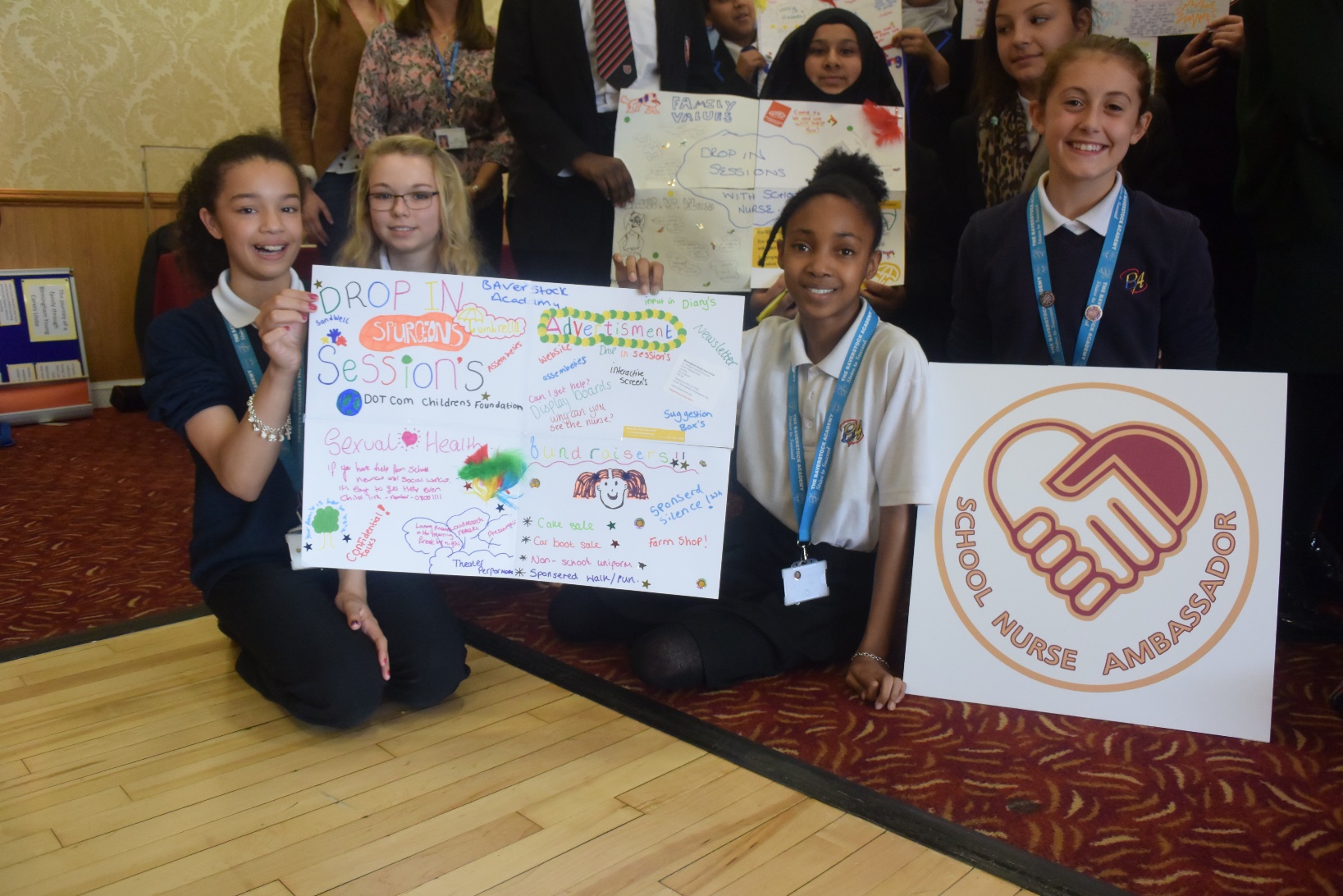 Learner Outcomes
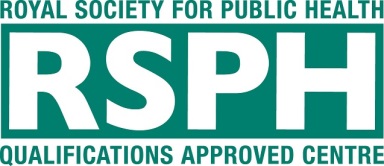 By the end of this module, you will:

Understand why peer advice is important for the delivery of health improvement messages
Carry out preparations for delivering a health improvement message
Deliver a health improvement message 
Carry out a review of the delivery of the health improvement message
Health Promotion Campaigns
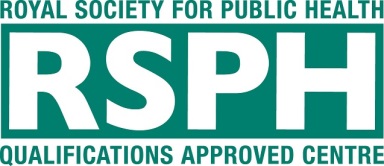 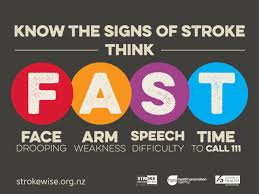 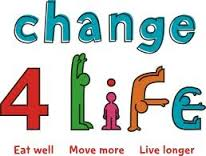 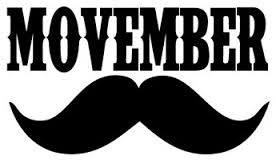 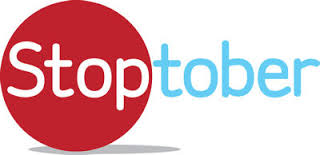 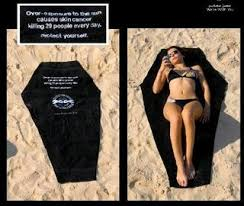 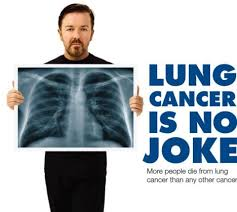 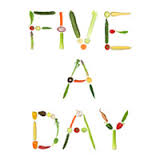 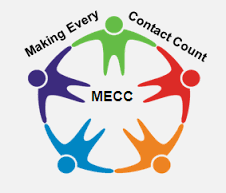 Peer Advice
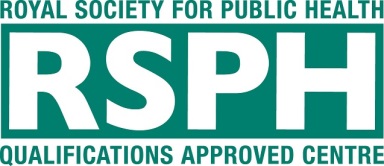 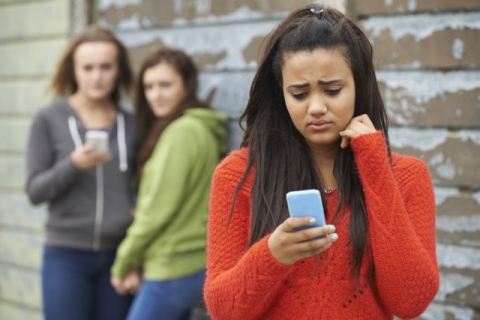 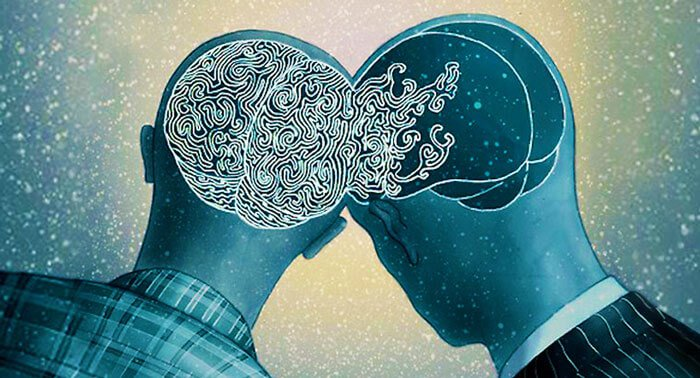 Peer Advice vs Authority Figure Advice
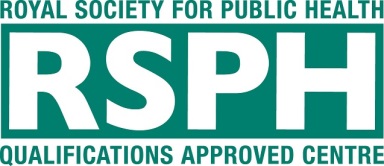 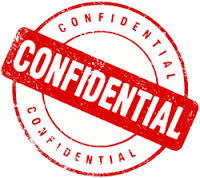 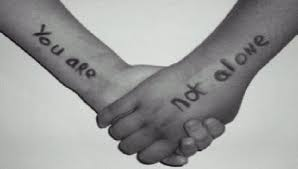 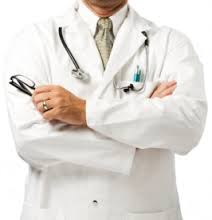 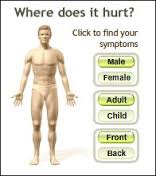 Choosing a Health Improvement Message
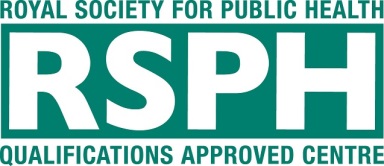 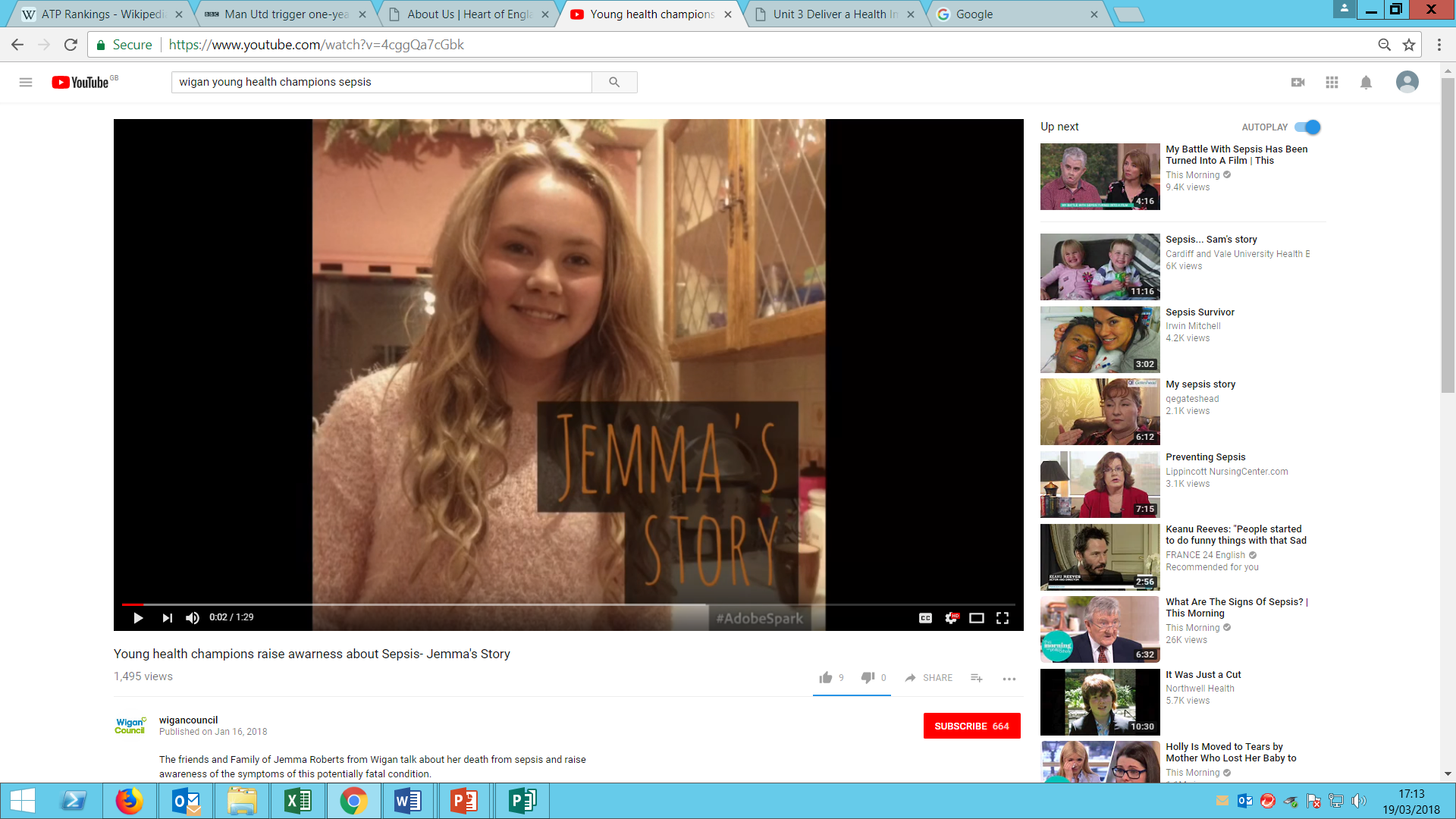 Choosing a Health Improvement Message
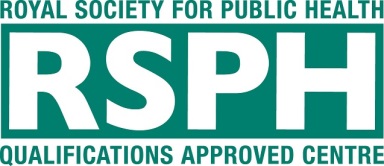 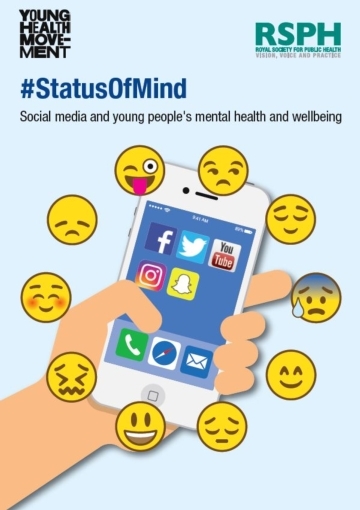 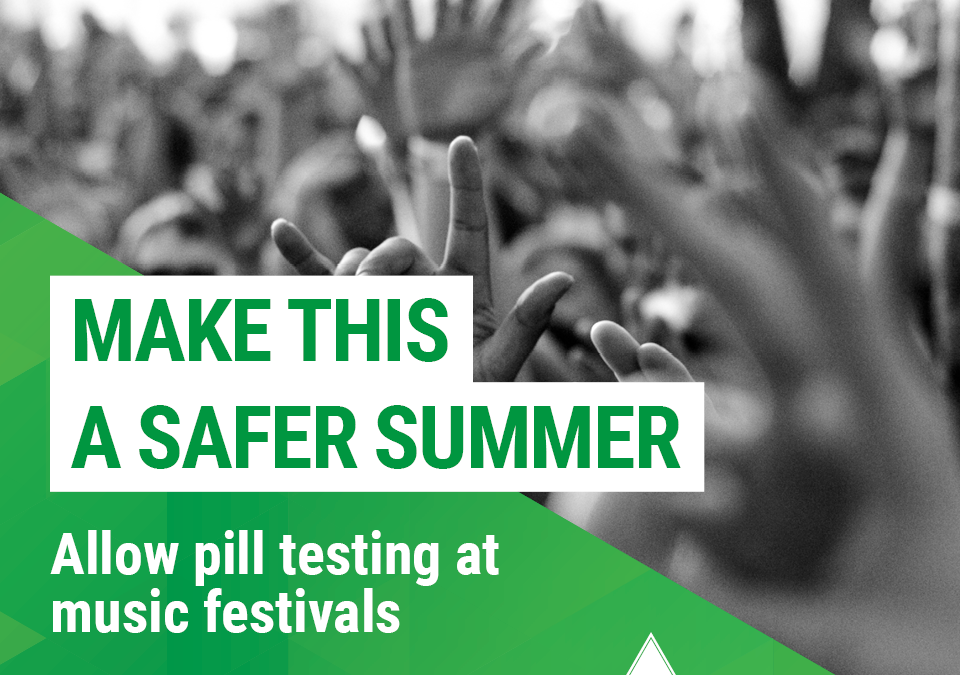 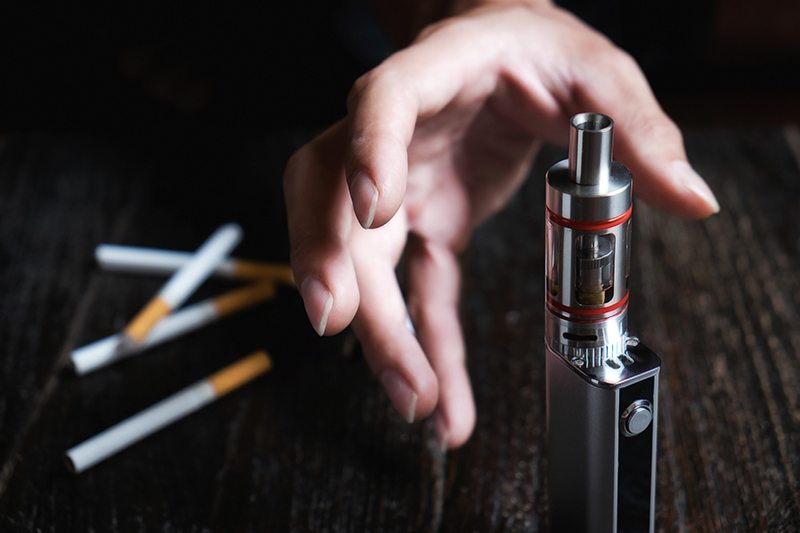 Choosing a Health Improvement Message
Delivering Campaigns
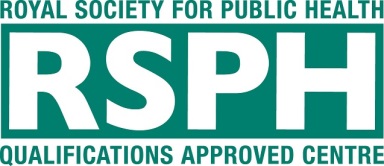 Campaign topics can be decided by using information from:

Data from your local Joint Strategic Needs Assessment
http://www.lewishamjsna.org.uk/
Public Health Local area priorities
http://fingertips.phe.org.uk/profile/health-profiles
School/College/local community health priorities
Your knowledge of young people’s issues within your local area
Your personal experience of a health and wellbeing issue
Current national campaigns
Explaining your role as a Young Health Champion
Delivering Campaigns
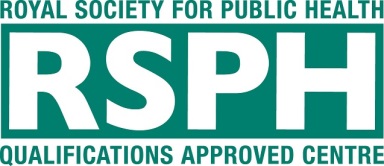 What is your role as a Young Health Champion?

What is it that as a Young Health Champion, you can do to the support the person or audience receiving your health improvement message?

What can you not do as a Young Health Champion? What are the boundaries of the role?
Choice of Health Improvement Message
Delivering Campaigns
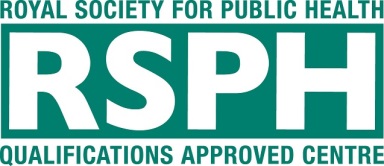 What are the key behaviours you are looking to address?

Is there one specific type of behaviour which you should look to address as a priority?

What can you not do as a Young Health Champion? What are the boundaries of the role?
Key Points
Delivering Campaigns
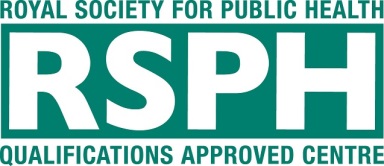 What are the short and long-term effects of those behaviours upon the individual’s health and wellbeing?

What are the short and long-term effects of those behaviours upon wider society?

Where can you signpost the audience member to if needed?
Health Improvement Resources
Delivering Campaigns
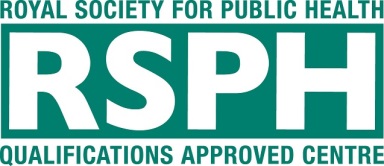 What are the materials you need to successfully make the case to your audience member?

Where can you acquire these resources from?

Are there any resources which you can prepare and develop by yourself which are more suitable?
Style of Delivery
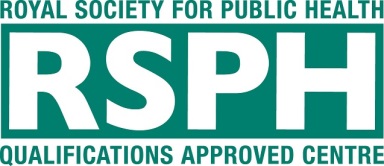 Delivering Campaigns
How could the language you use impact upon how successfully you communicate with your audience?

How could you vary the style of delivery to make it suitable fro the target group?

How could the tone of voice you use in your delivery impact upon how successful your message is?
Feedback and Signposting
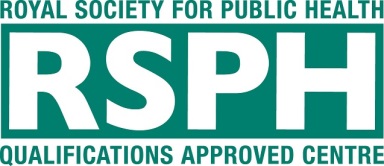 Delivering Campaigns
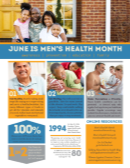 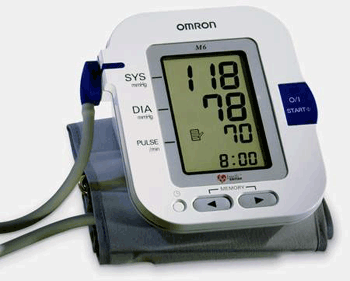 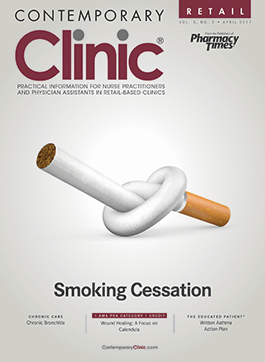 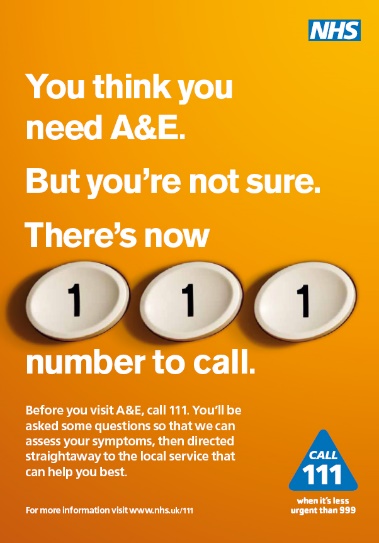 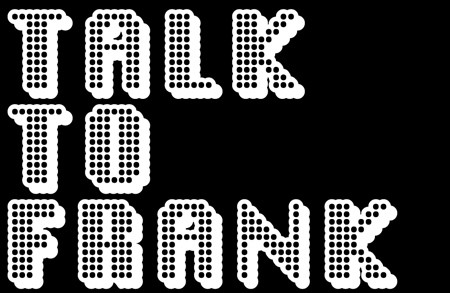